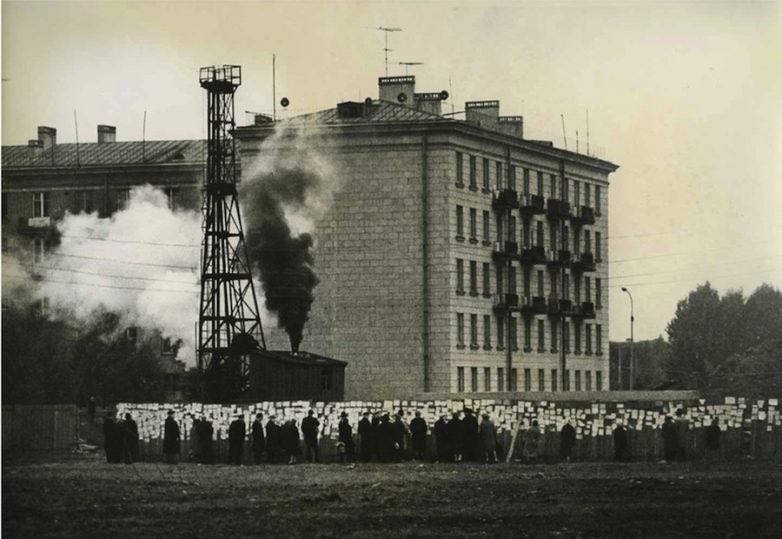 Организационное устройство и практики квартирного обмена в Москве эпохи позднего социализма
Максим Шульга
Источники
Ф. 2276 (ЦМАМ) «Бюро по обмену жилыми помещениями жилищного отдела Мосгорисполкома 1946-1954; Управления учета и распределения жилой площади 1954-1991»
Ф. 2433 «Управление учета и распределения жилой площади» Центрального муниципального архива Москвы (ЦМАМ)
Бюро обмена
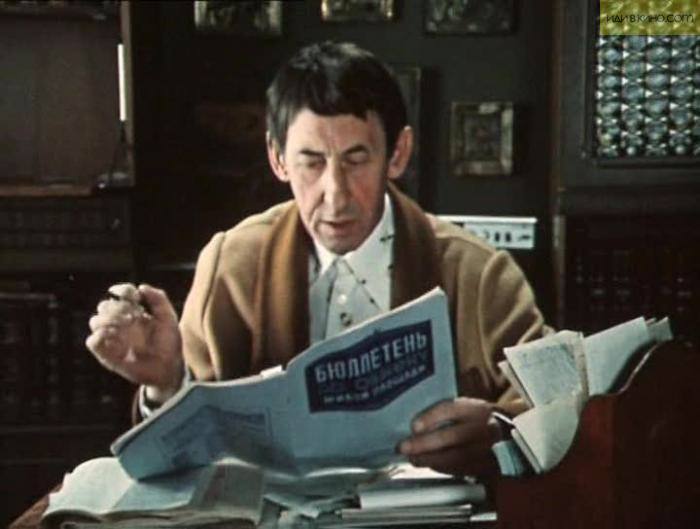 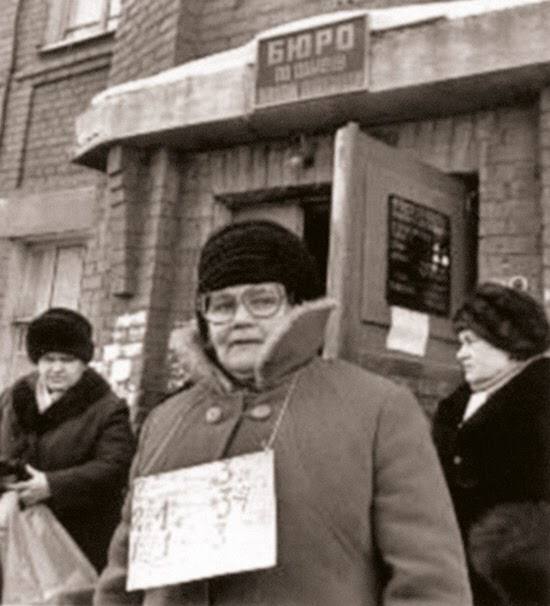 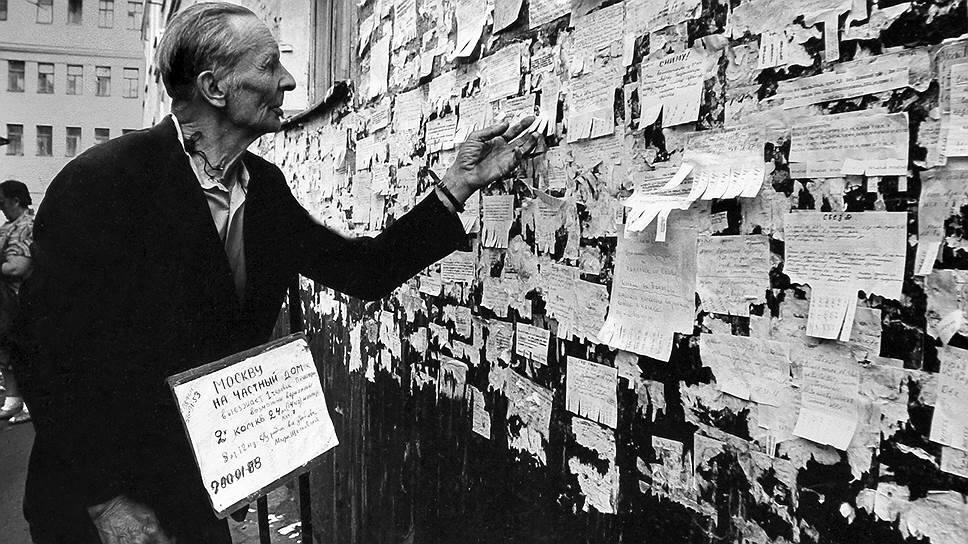 Бюллетень и объявления в газетах
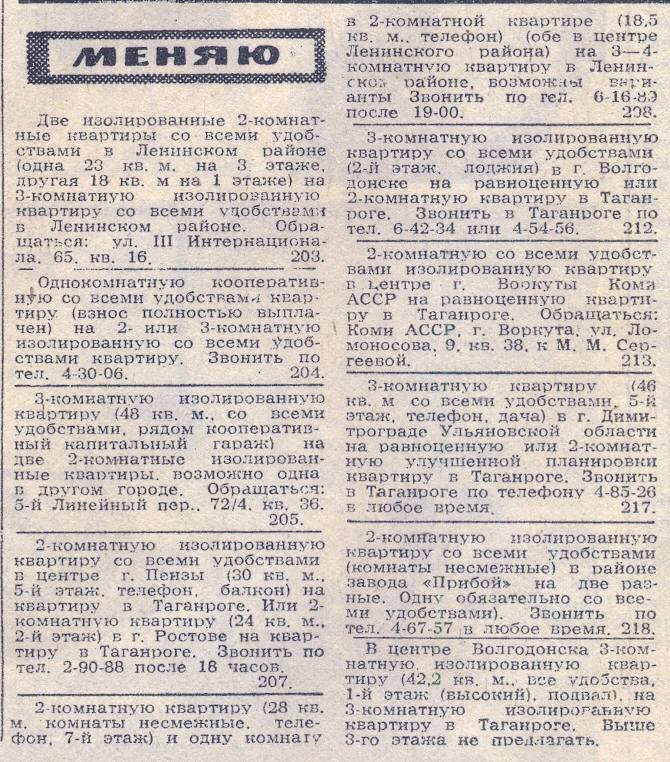 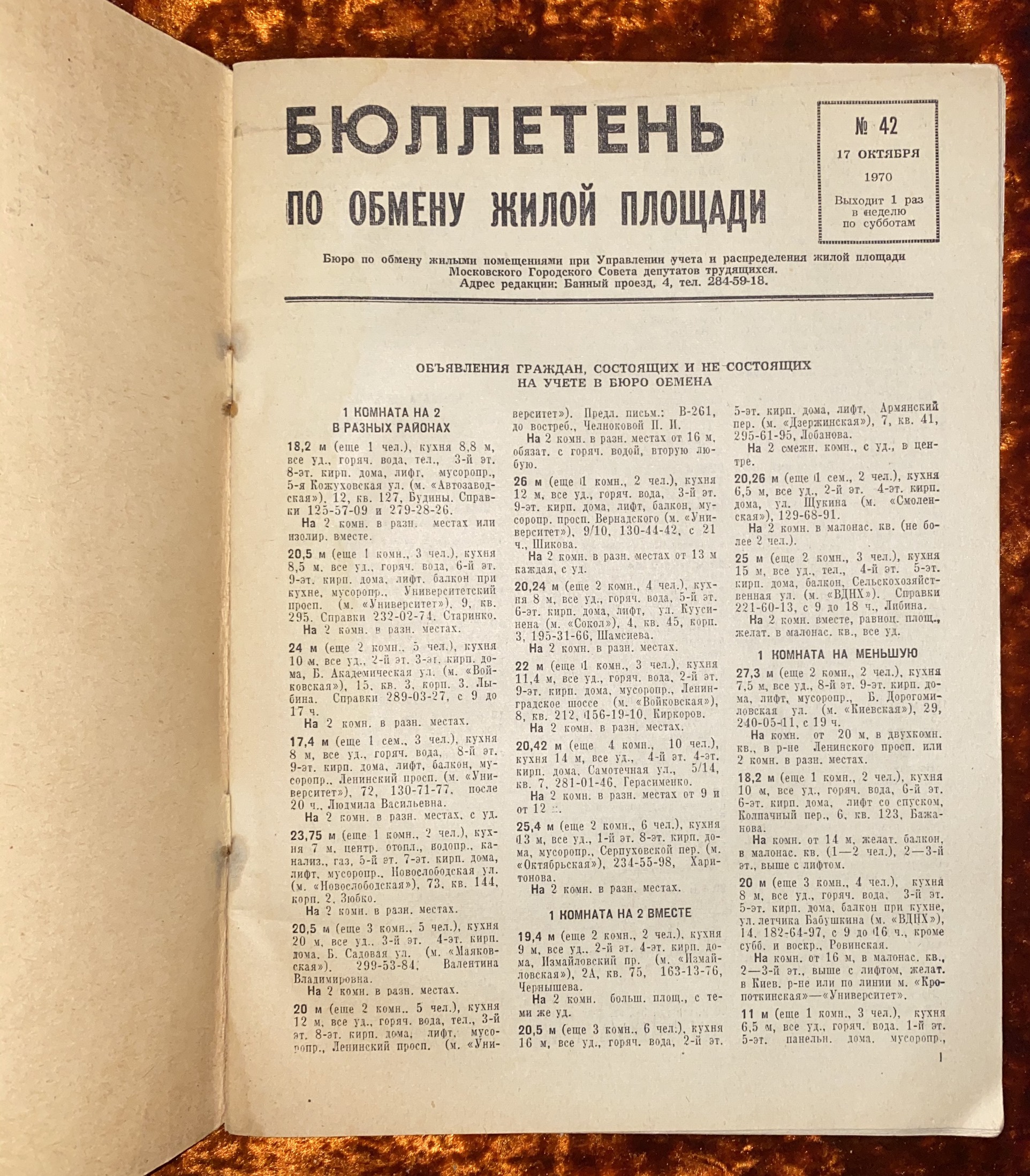 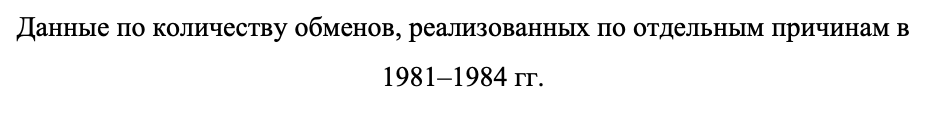 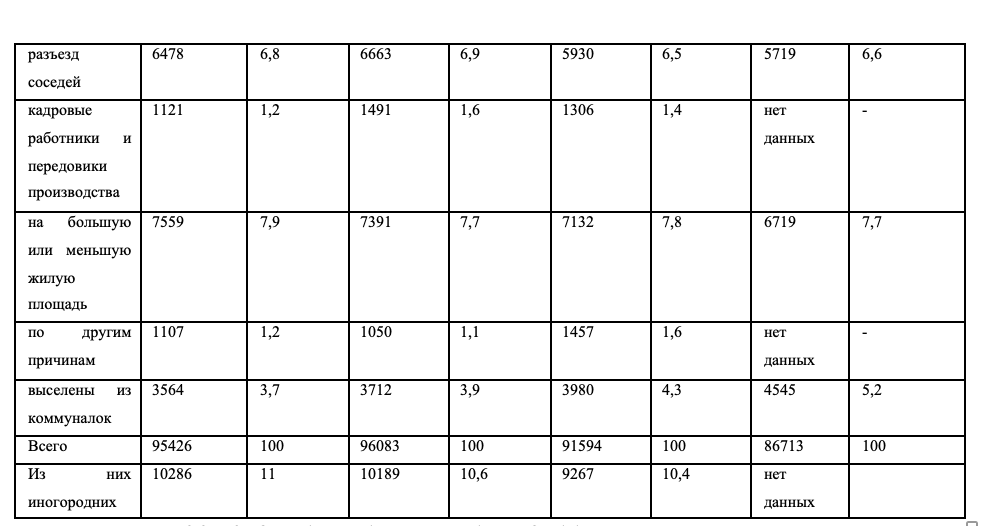 СПАСИБО!